Životní změna
Jirsová Nela
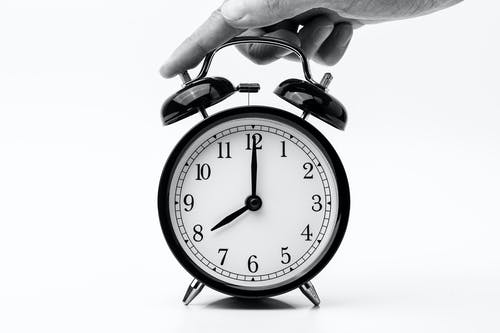 Co může vést k životní změně?
Nespokojenost 
Nemoc 
Poruchy příjmu potravy
Obezita 
Doporučení doktora, přítele, rodiny 
Ovlivnění soc. sítí
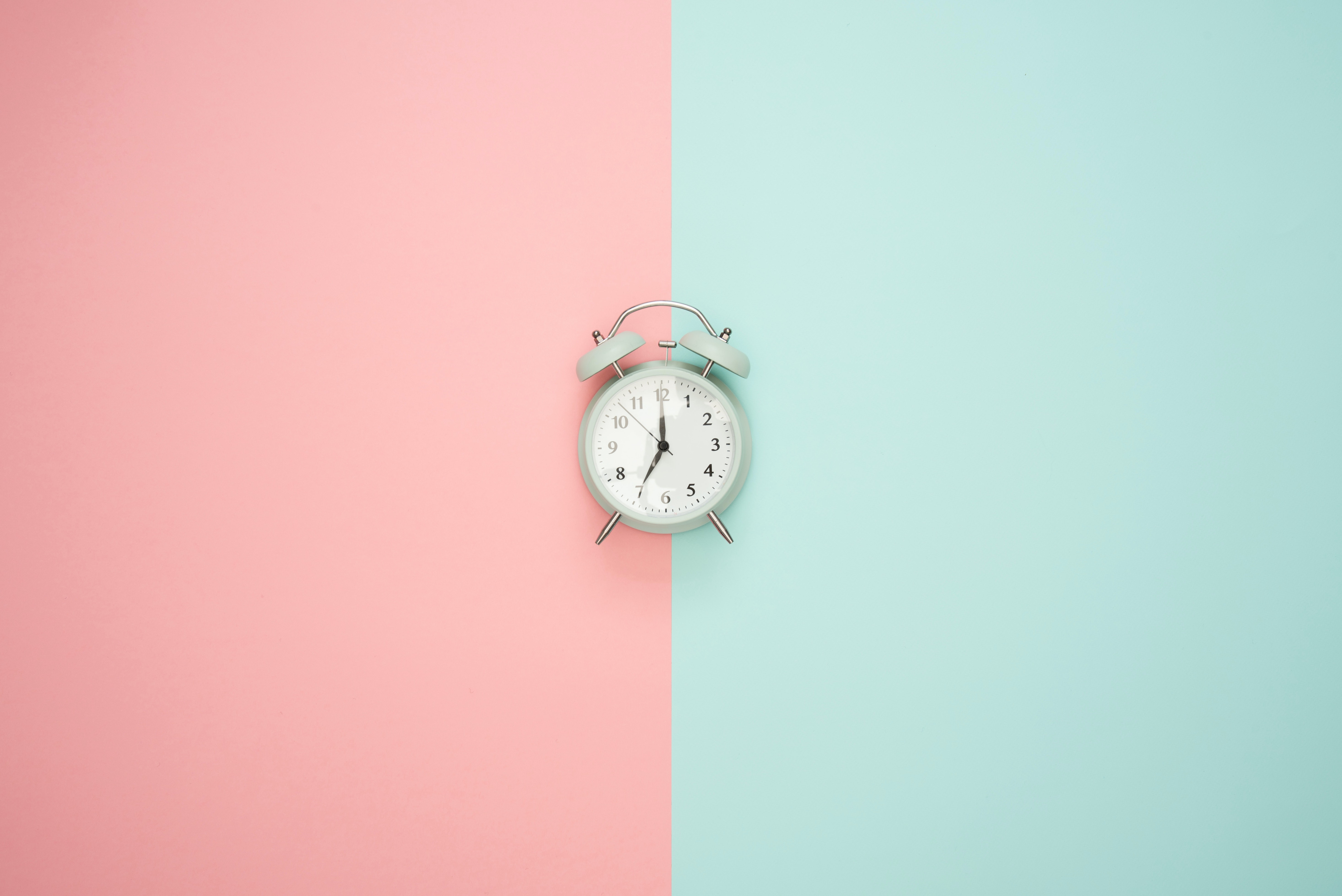 Spánek
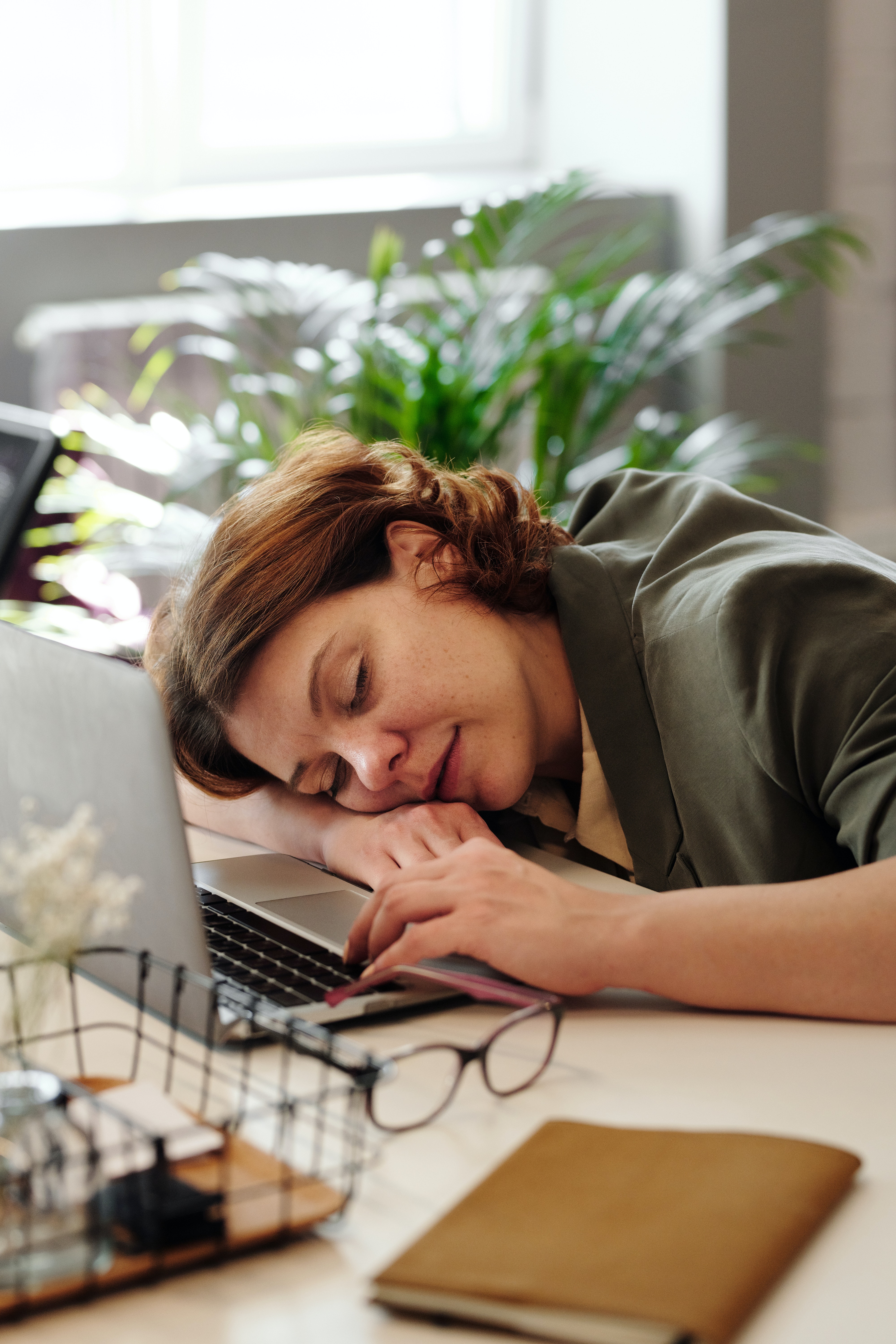 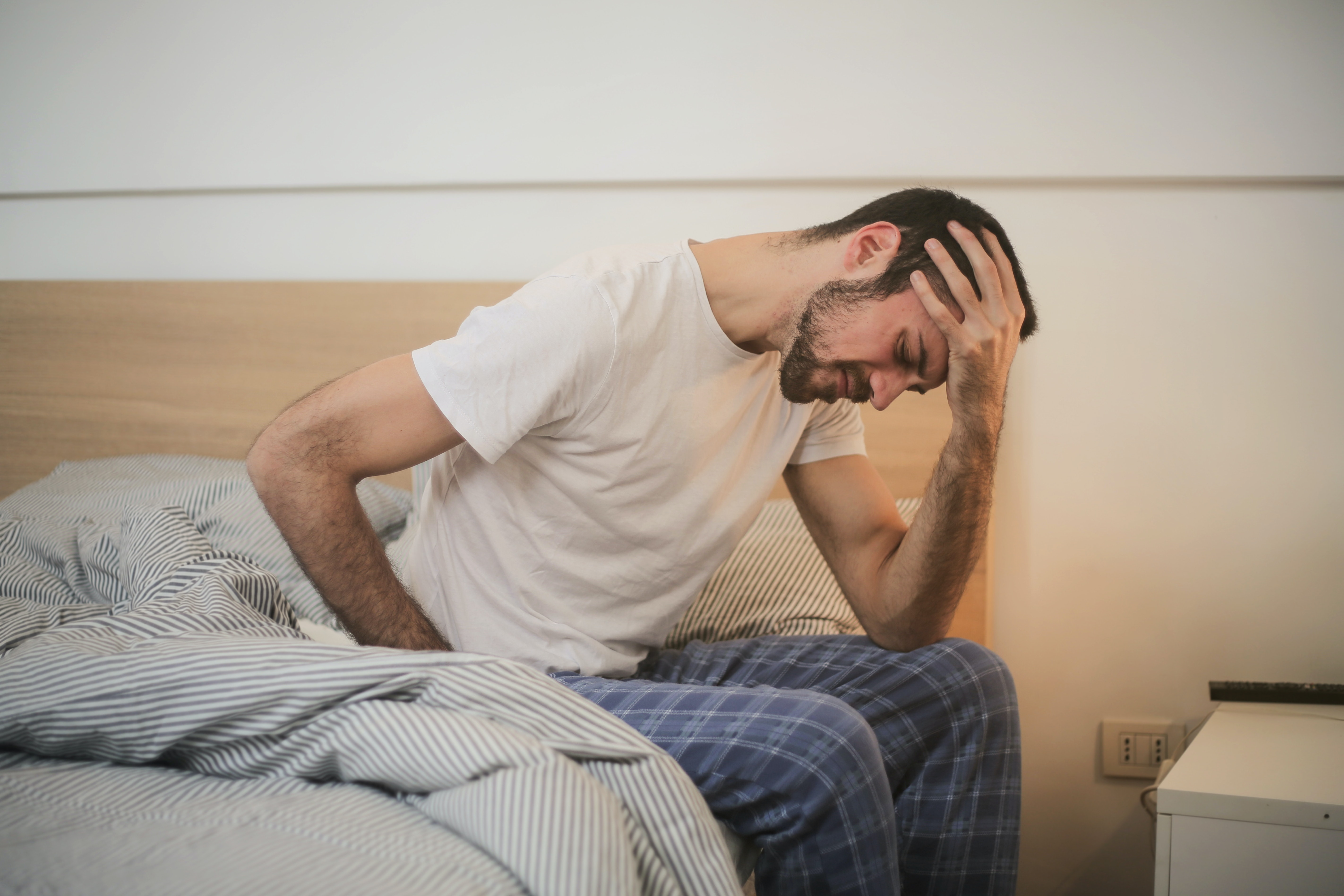 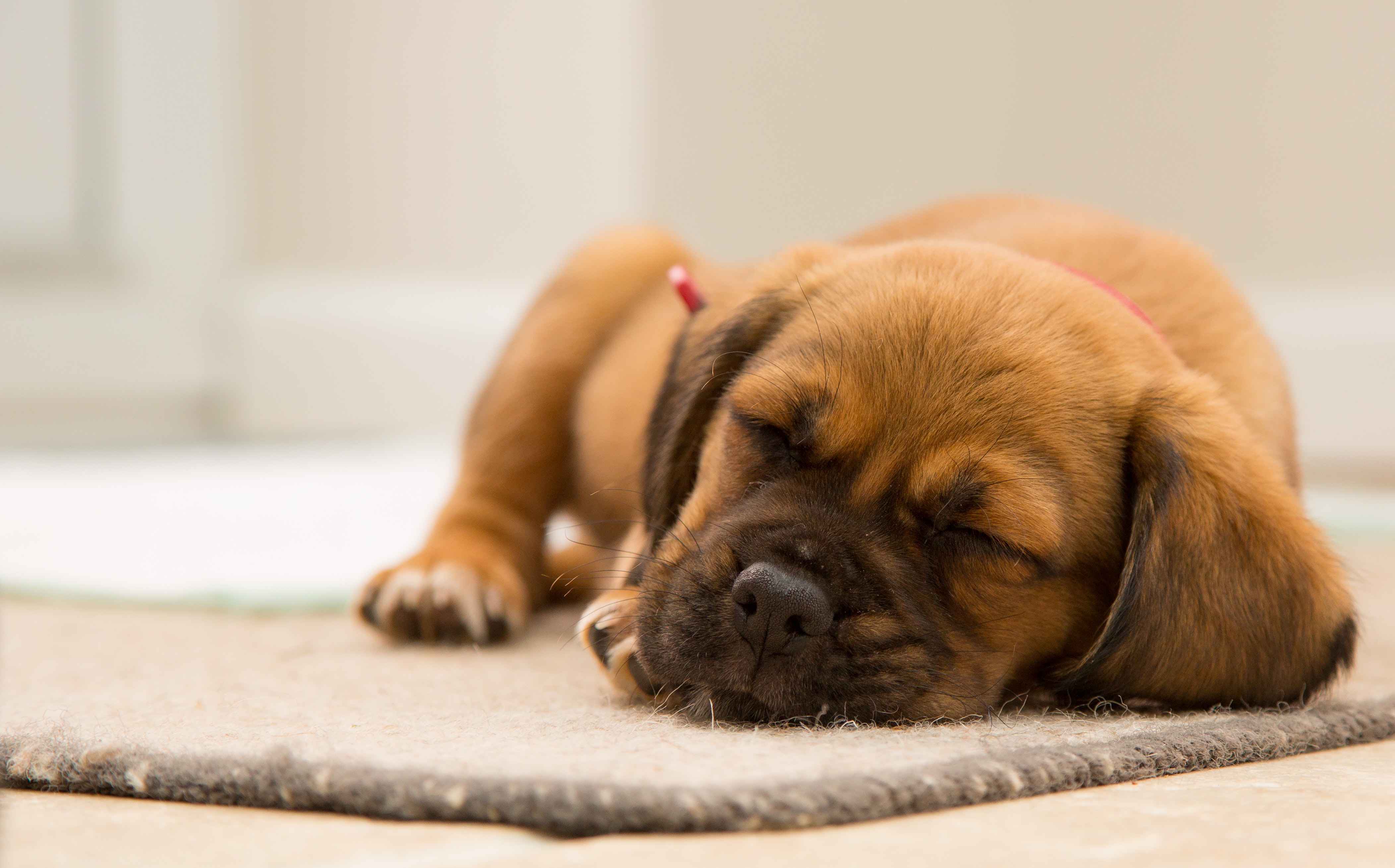 Strava
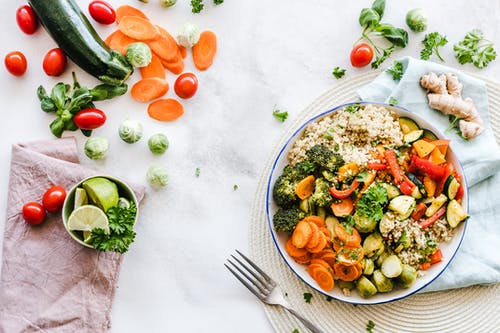 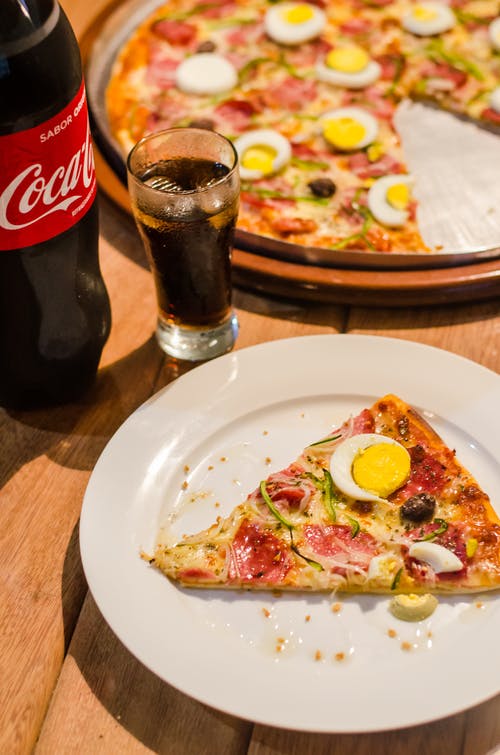 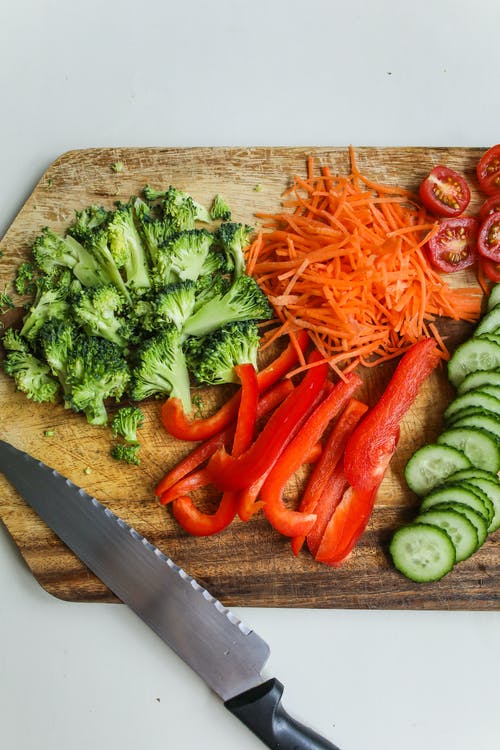 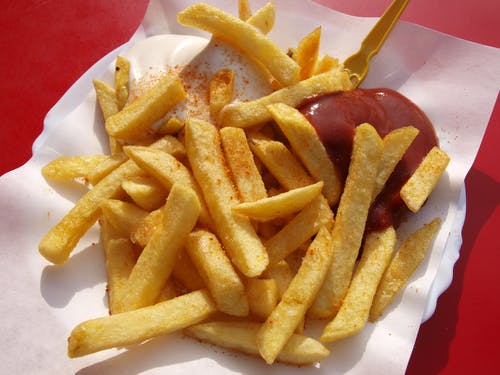 Pitný režim
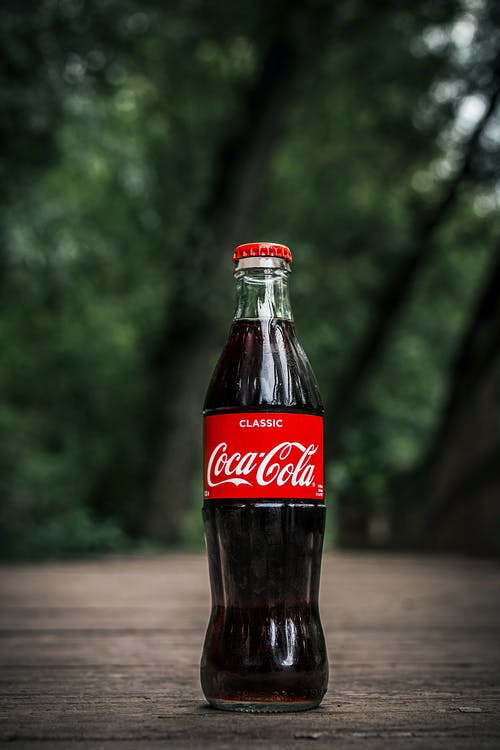 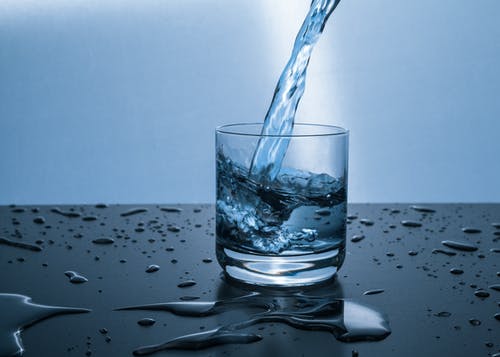 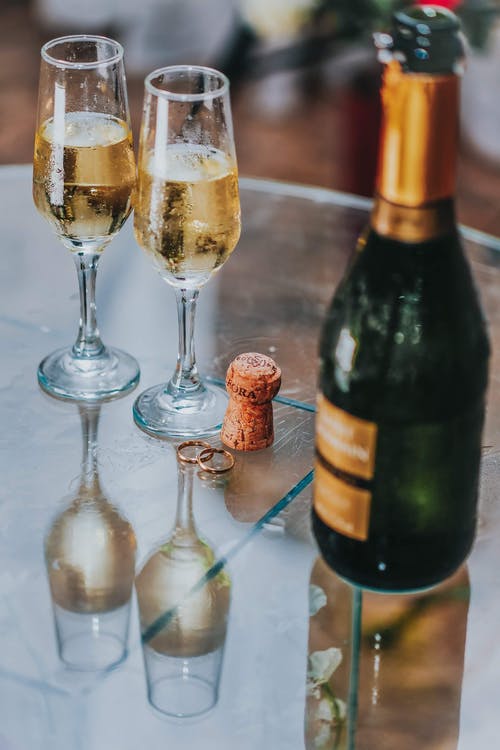 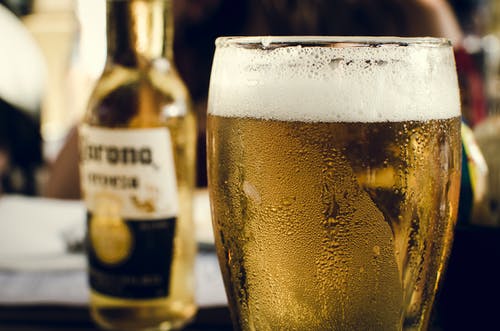 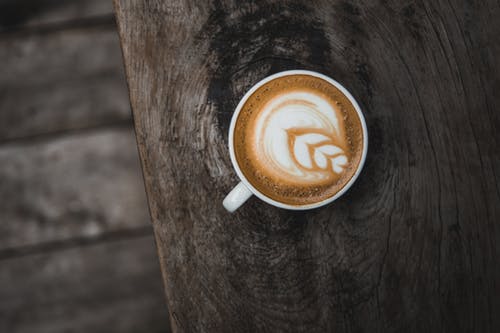 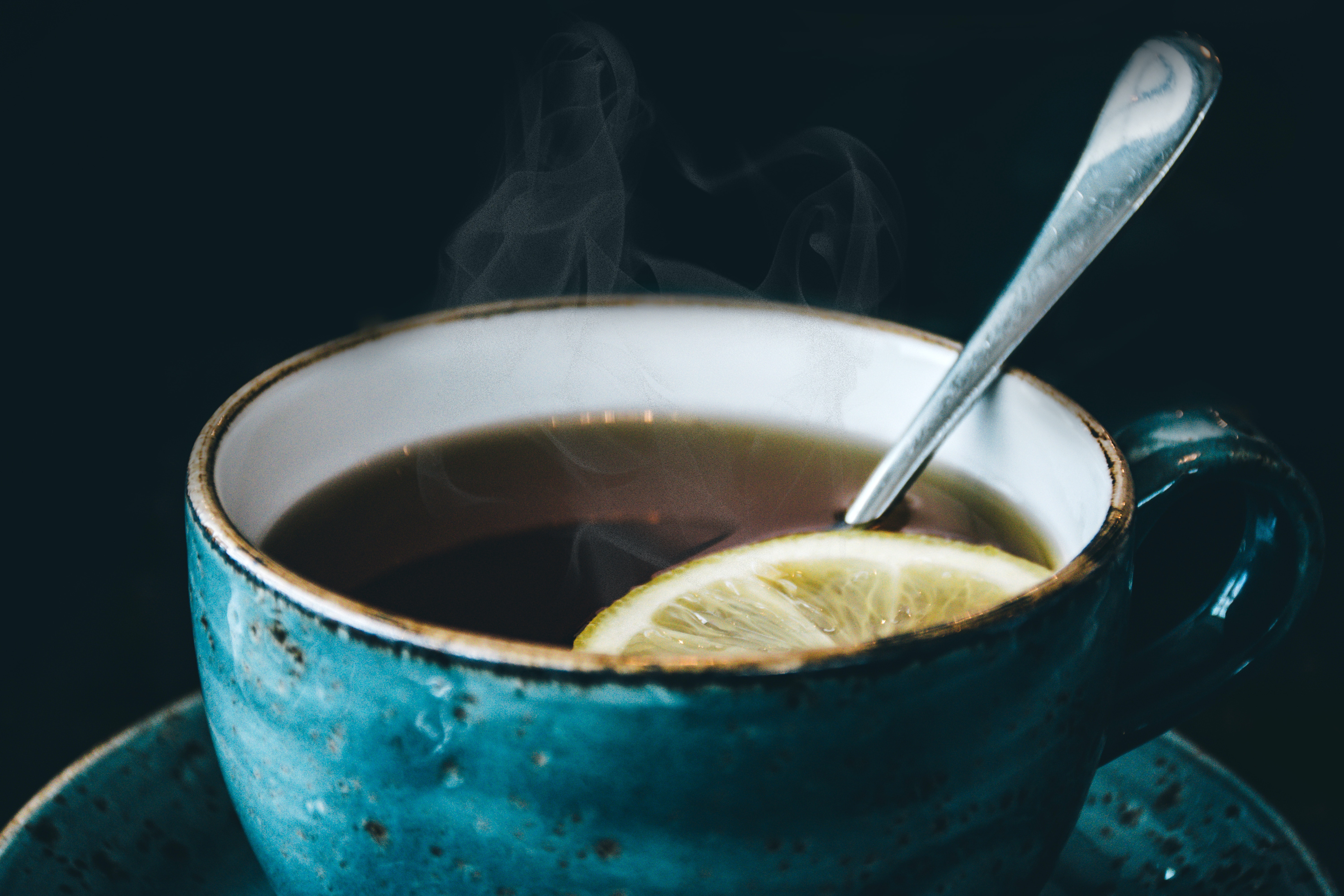 Pohyb, cvičení
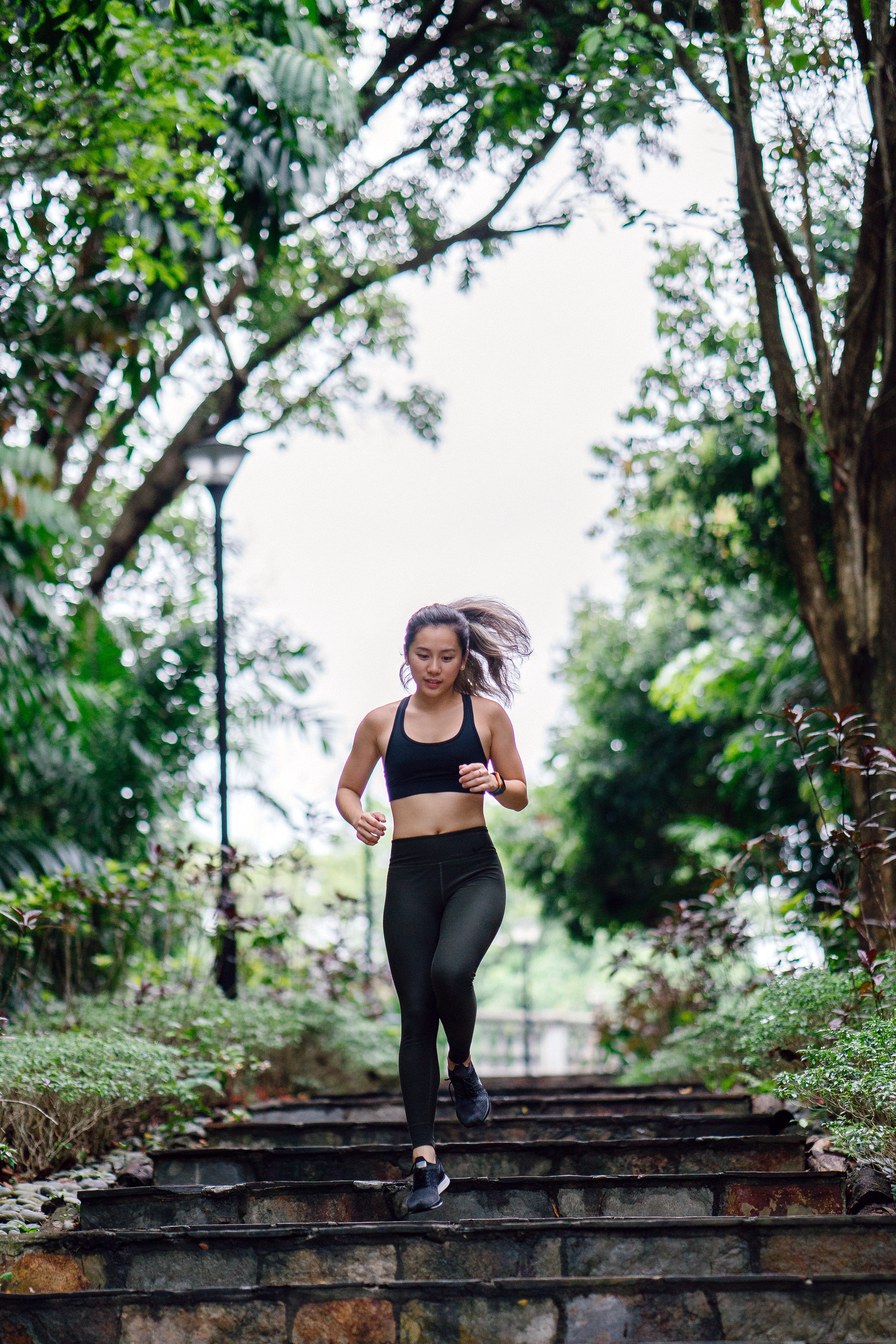 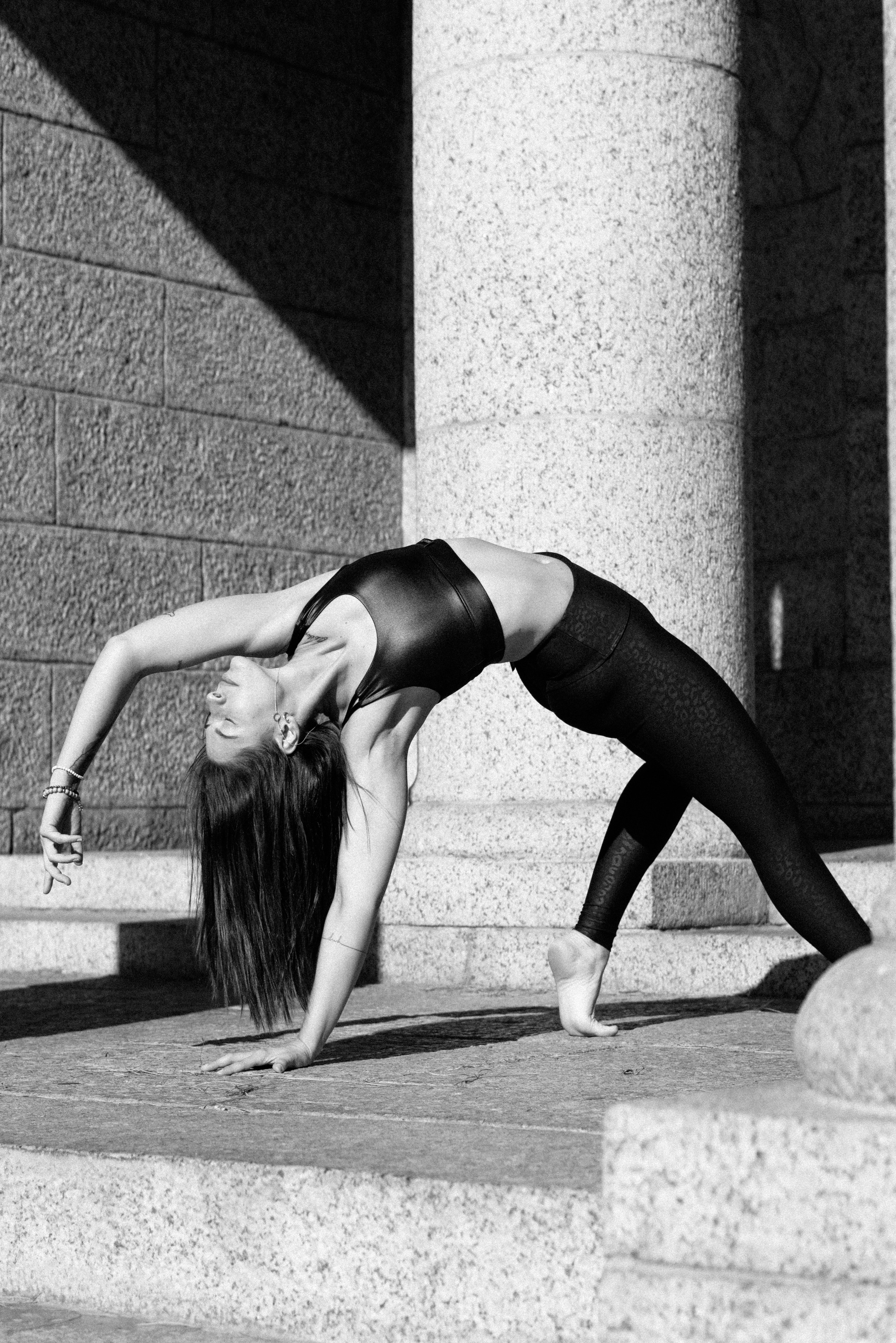 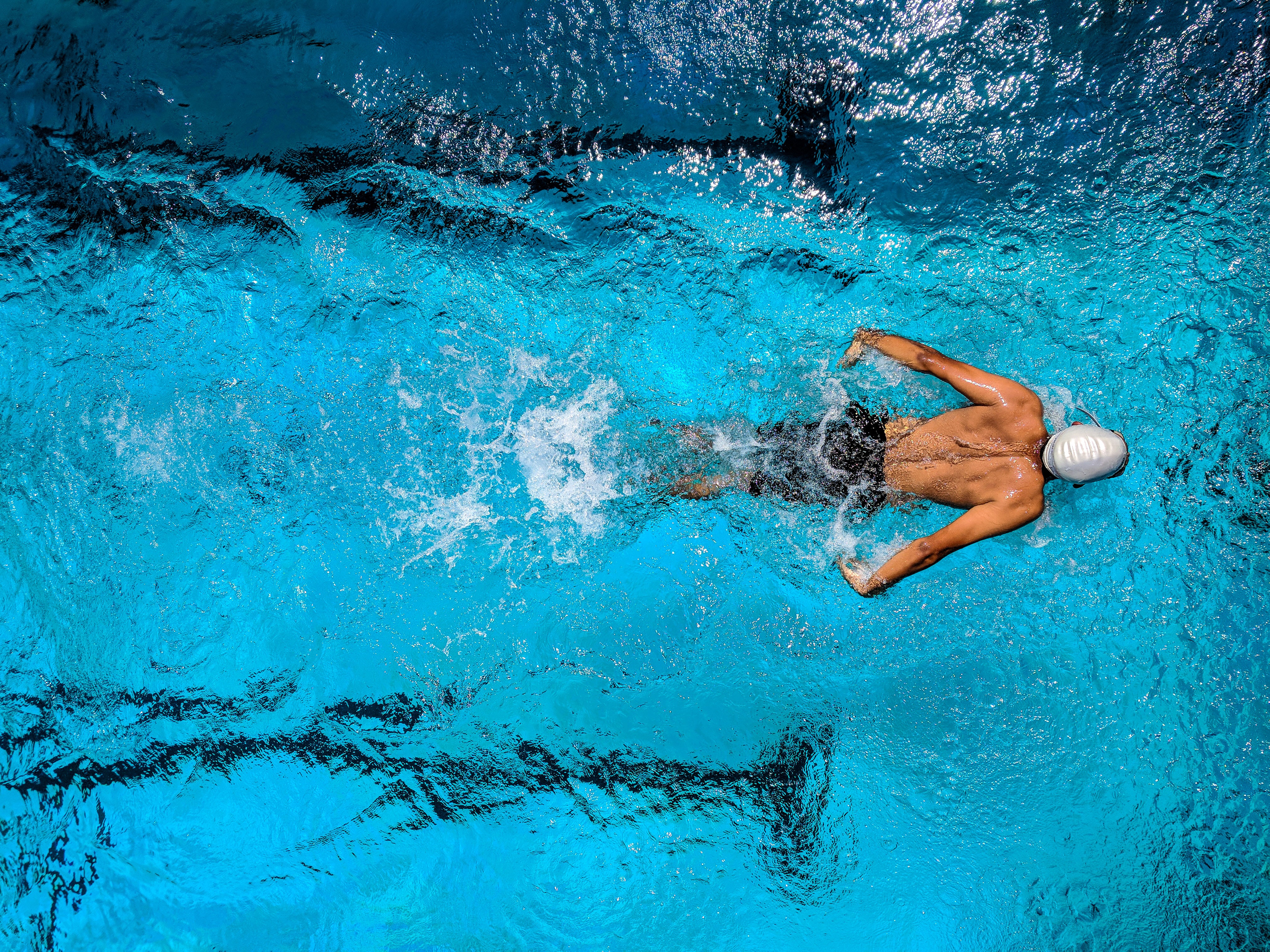 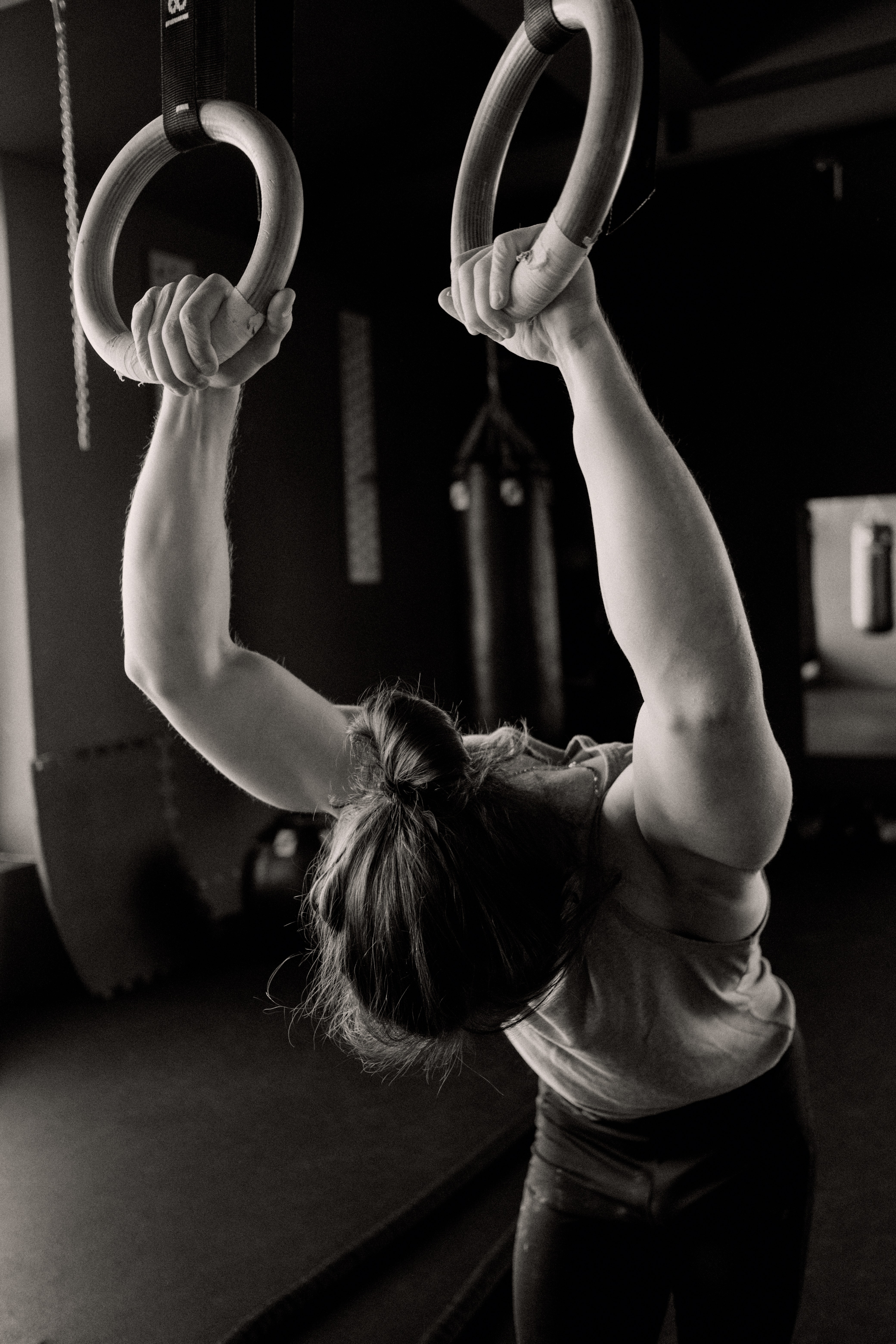 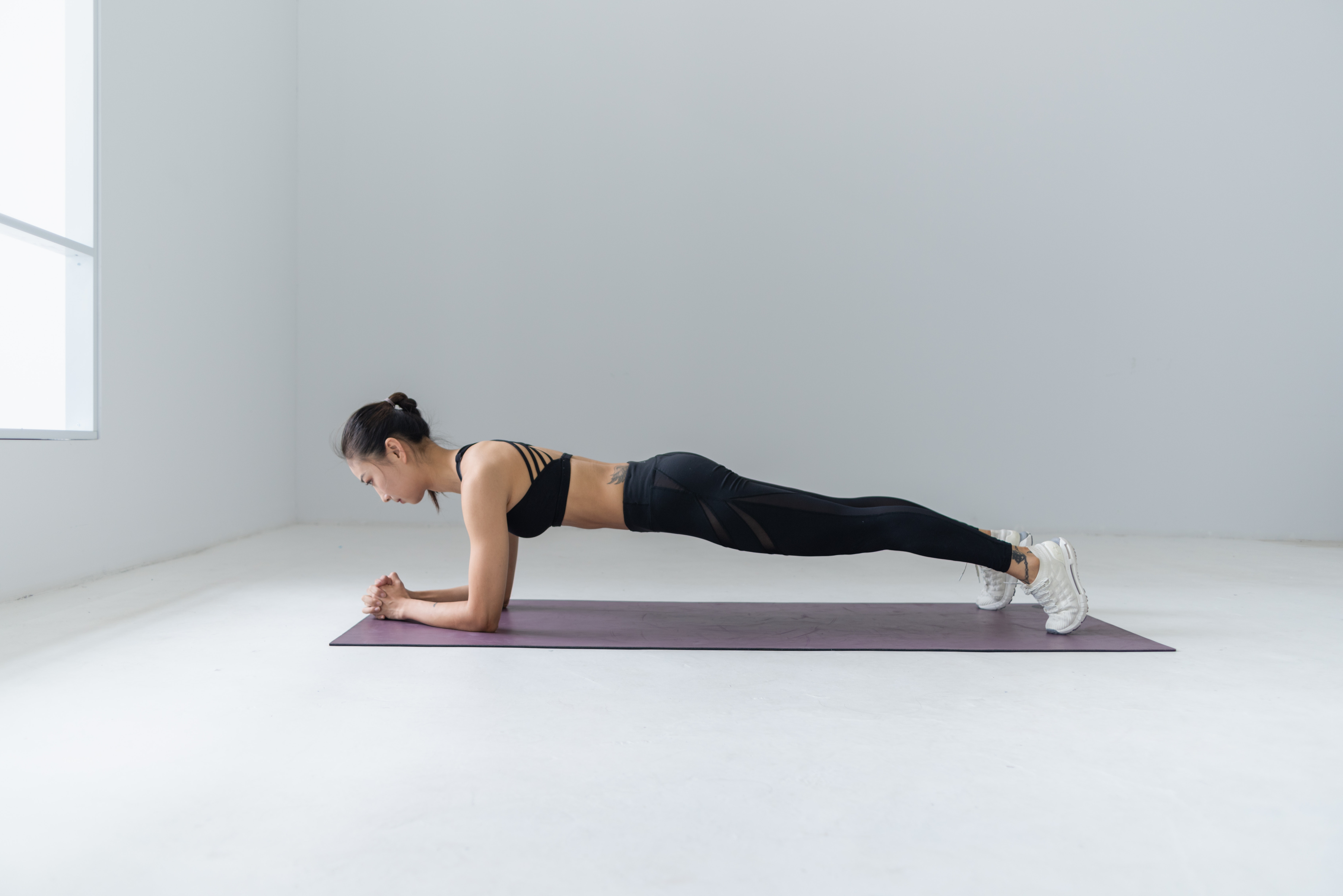 Změna myšlení
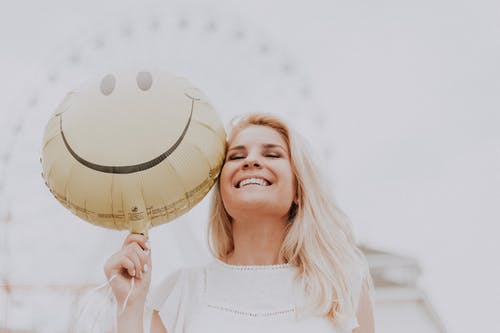 „Buď sám tou změnou, kterou chceš vidět ve světě.“
Mahátma Gándhí
Čistá mysl
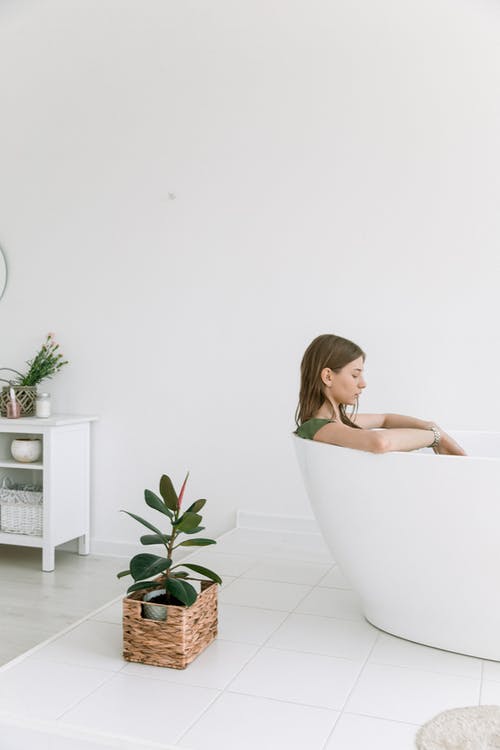 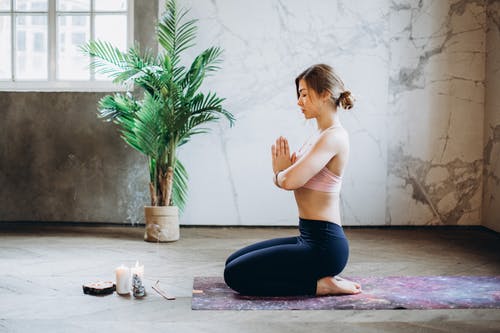 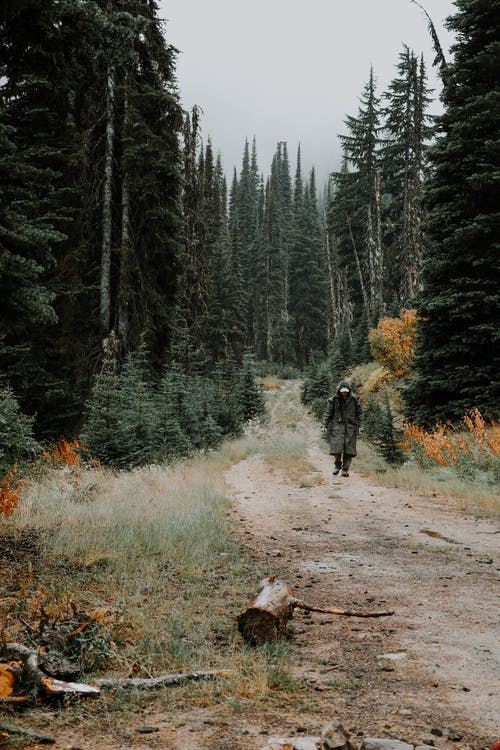 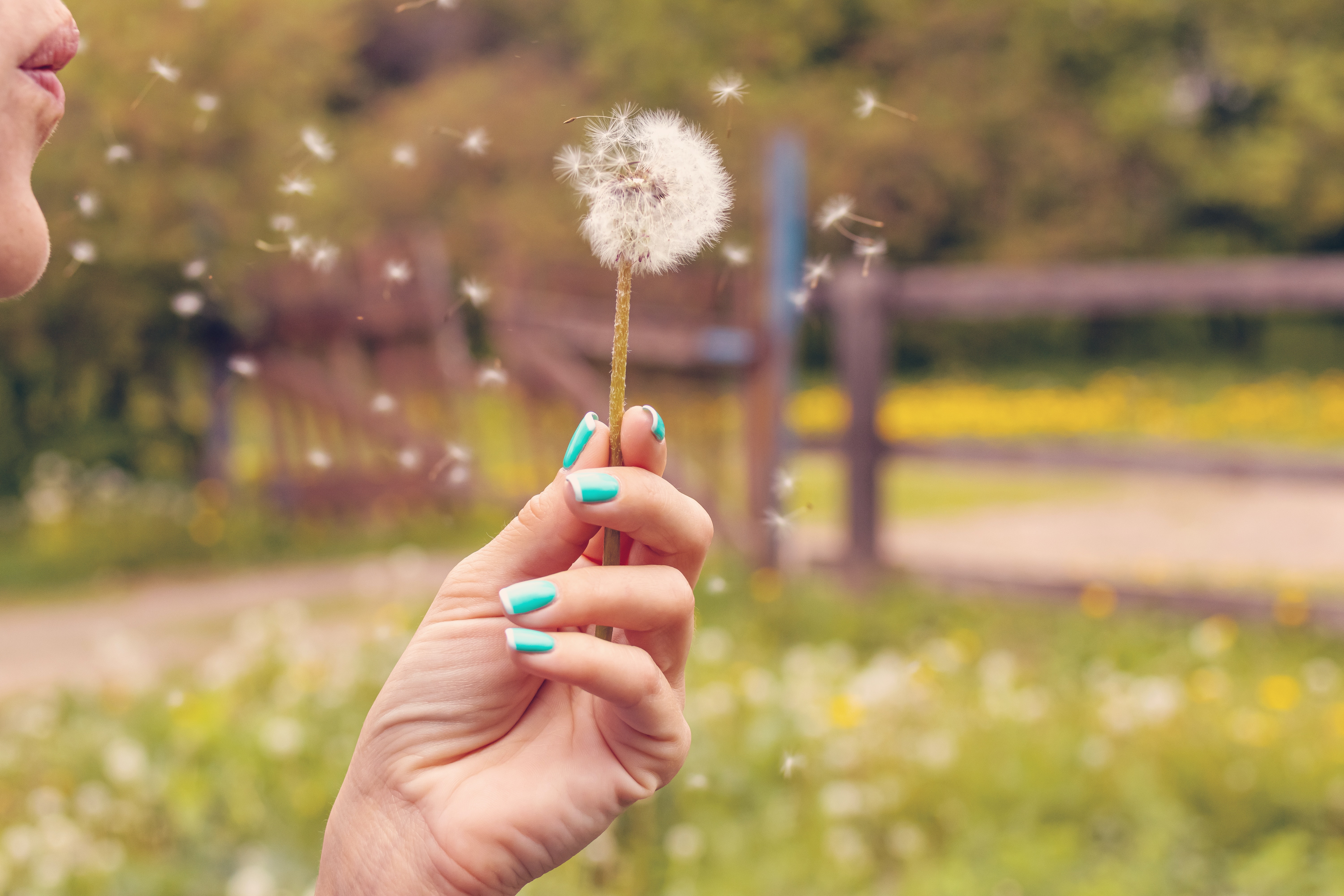 Stěhování
MĚSTO
VESNICE
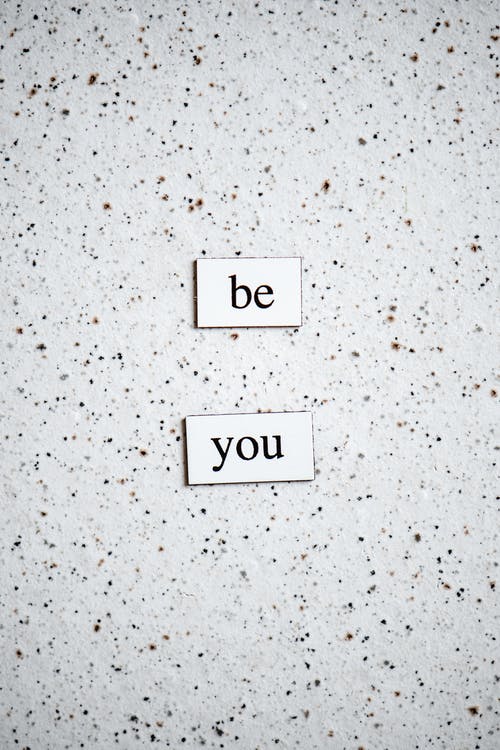 Děkuji za pozornost!